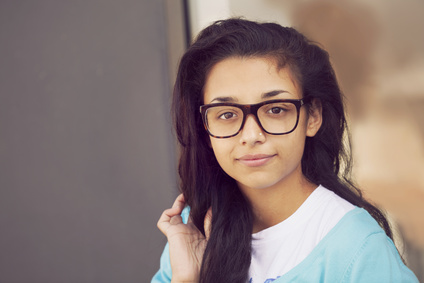 ESTUDIOS
CELINE DEMONT
2010-2015
TÍTULO – CENTRO EDUCATIVO
Lorem ipsum dolor sit amet, consectetur adipiscing elit.
TÍTULO
DEL PUESTO
2010-2015
TÍTULO – CENTRO EDUCATIVO
Lorem ipsum dolor sit amet, consectetur adipiscing elit.
2010-2015
TÍTULO – CENTRO EDUCATIVO
Lorem ipsum dolor sit amet, consectetur adipiscing elit.
PERFIL
Lorem ipsum dolor sit amet, consectetur adipiscing elit. Morbi tristique sapien nec nulla rutrum imperdiet. Nullam faucibus augue id velit luctus maximus. Interdum et malesuada fames ac ante ipsum primis in faucibus. Etiam bibendum, ante nec luctus posuere, odio enim semper tortor, id eleifend mi ante vitae ex.
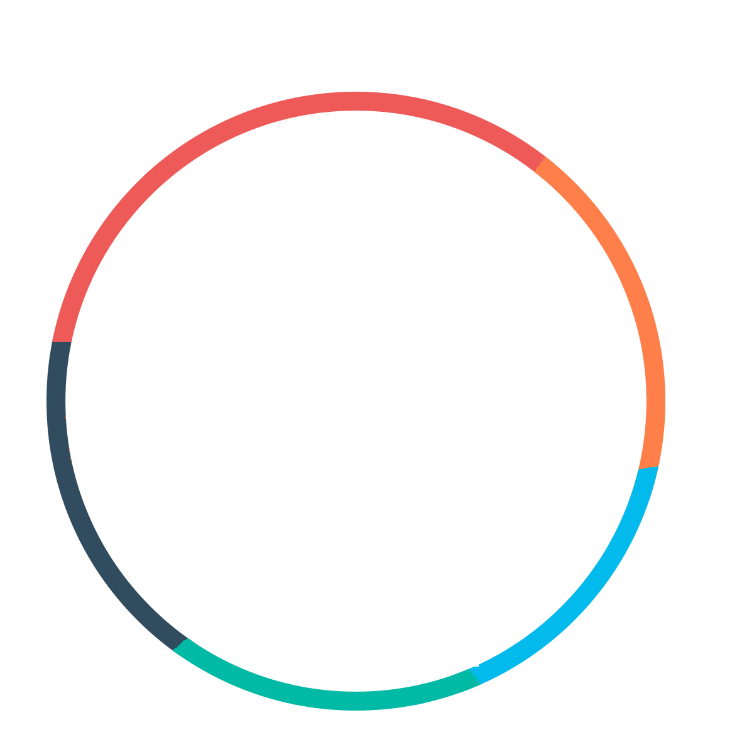 Php 
MySQL
Ruby
CONTACTO
habilidades
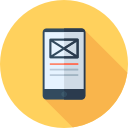 Teléfono: 000 111 333 / 000 222 444
Analytics
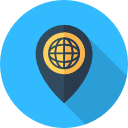 12 Street Name, Madrid
GoogleAdWords
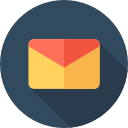 name@mail.com
Photoshop CS
EXPERIENCIA LABORAL
2010-2015
PUESTO – EMPRESA Lorem ipsum dolor sit amet, consectetur adipiscing elit. Morbi tristique sapien nec nulla rutrum imperdiet. Nullam faucibus augue id velit luctus maximus. 

PUESTO – EMPRESALorem ipsum dolor sit amet, consectetur adipiscing elit. Morbi tristique sapien nec nulla rutrum imperdiet. Nullam faucibus augue id velit luctus maximus. 

PUESTO – EMPRESALorem ipsum dolor sit amet, consectetur adipiscing elit. Morbi tristique sapien nec nulla rutrum imperdiet. Nullam faucibus augue id velit luctus maximus.
IDIOMAS
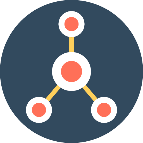 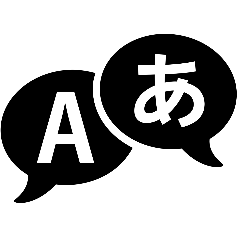 Español
Nativo
Logo
Inglés
Básico
2010-2015
Intermedio
Francés
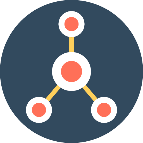 Logo
INTERESES
2010-2015
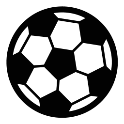 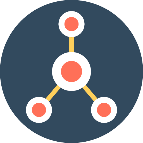 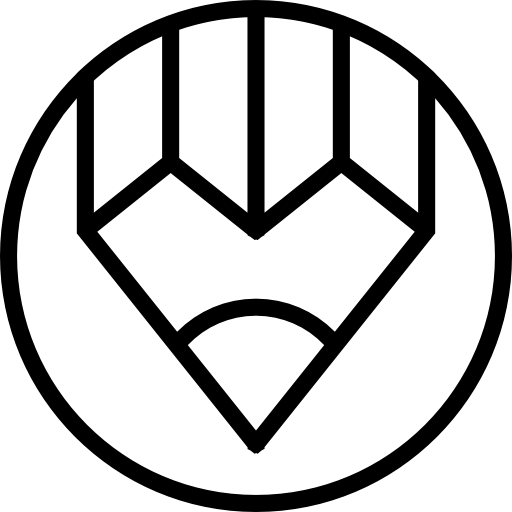 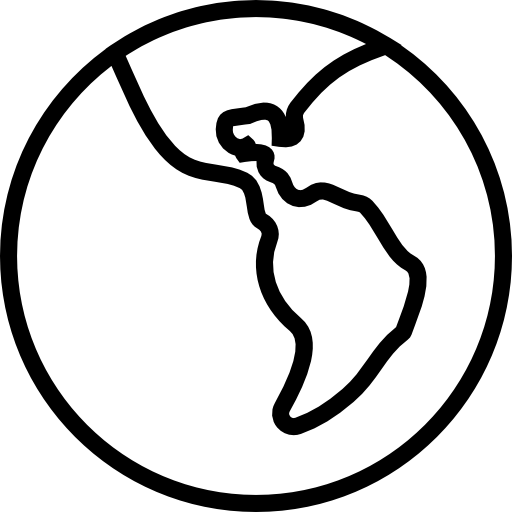 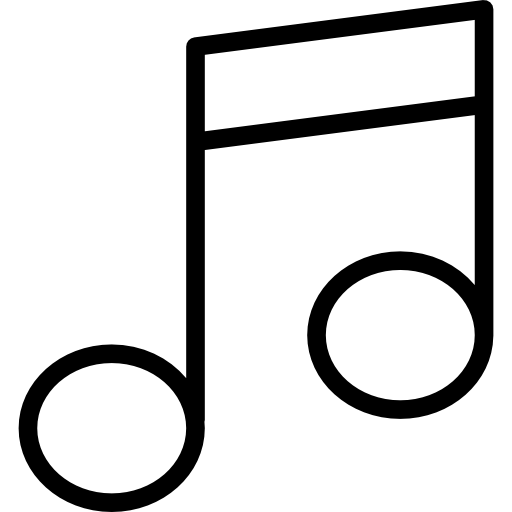 Logo
Escribir
Viajar
Música
Deportes